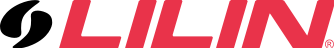 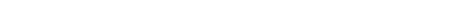 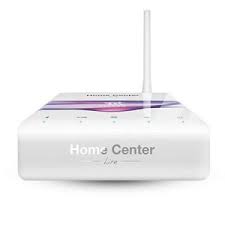 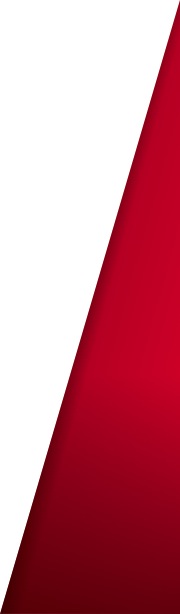 HOW TO ADD LILIN CAMERAS TO FIBARO PROJECTS
LILIN Australia
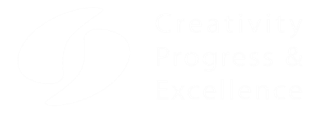 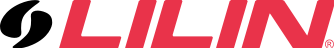 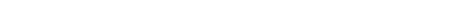 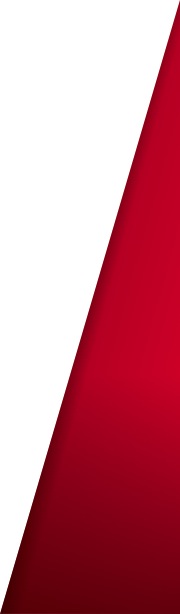 Click on Devices on TOP and then Click on Add or Remove Device on the LEFT
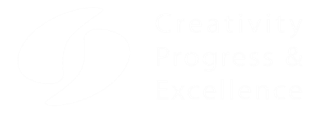 LILIN Australia
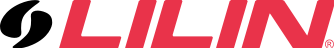 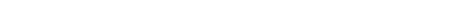 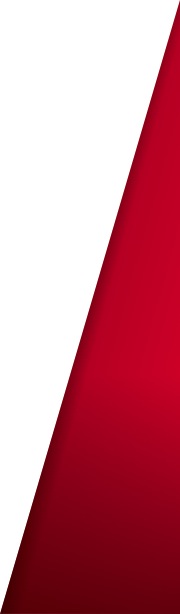 Click on the Add tab to add camera
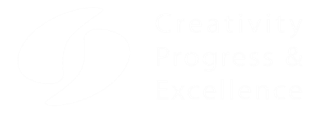 LILIN Australia
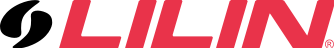 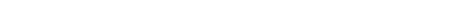 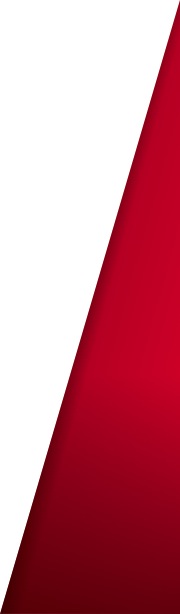 Give the Camera a Name, Select Other Model, and type login details as per image above and then SAVE
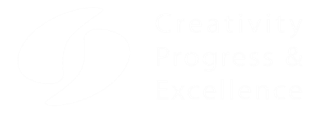 LILIN Australia
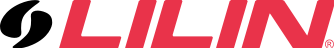 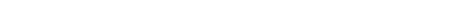 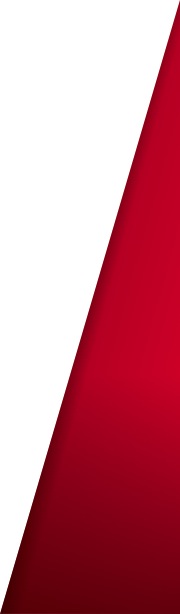 Type Camera IP Address and then fill in all URL scripts just cut and past from table on next slide. And then SAVE
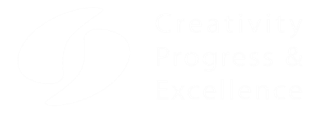 LILIN Australia
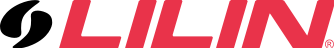 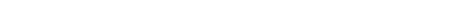 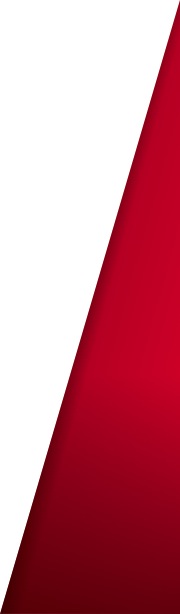 Cut and Paste URL strings into the appropriate line as above slide for camera commandsFibaro Marketplace Web link: https://marketplace.fibaro.com/site?page=11
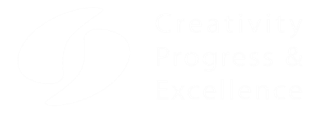 LILIN Australia